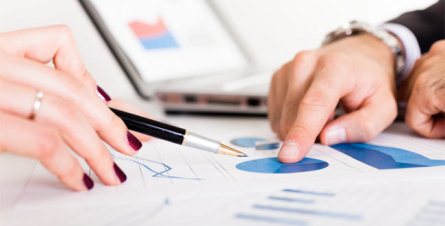 Siklus Akuntansi Perusahaan Jasa
Dengan mempelajari bab ini, diharapkan mampu:
menjelaskan karakteristik perusahaan jasa,
menjelaskan tahap pencatatan akuntansi pada perusahaan jasa,
2
EKONOMI
untuk SMA dan MA Jilid 3
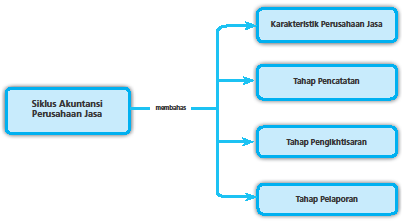 3
EKONOMI
untuk SMA dan MA Jilid 3
Nilai dan Karakter Bangsa
Nilai-nilai yang dapat dikembangkan setelah mempelajari bab ini adalah religius, kerja keras, disiplin, dan jujur.
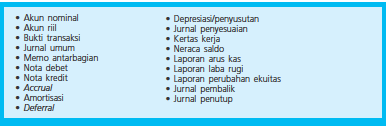 Kata
Kunci
4
EKONOMI
untuk SMA dan MA Jilid 3
Definisi dan Ciri-Ciri Perusahaan Jasa
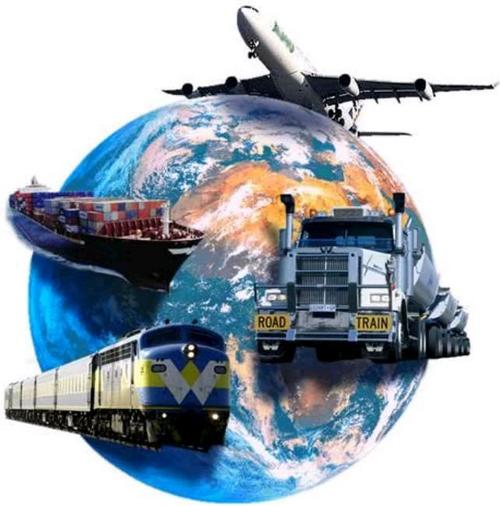 Perusahaan jasa adalah perusahaan yang kegiatan utamanya membuat produk tidak berwujud berupa jasa/layanan dengan tujuan mencari laba atau melayani masyarakat.
Ciri-Ciri Perusahaan Jasa
Perusahaan jasa menawarkan produk 
      yang tidak berwujud.
b.   Standar harga untuk suatu layanan yang                    ditawarkan perusahaan jasa sulit diukur
5
EKONOMI
untuk SMA dan MA Jilid 3
Transaksi Keuangan
1. Macam-Macam Bukti Transaksi
Bukti Transaksi Eksternal
Faktur
Nota Kredit dan Nota Debet
Kuitansi
Nota kontan
Cek
Bilyet giro
b. Bukti Transaksi Internal
Memo Antarbagian
Memo Post
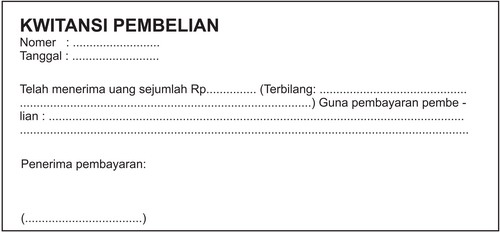 6
EKONOMI
untuk SMA dan MA Jilid 3
2. Analisis Bukti Transaksi
Bukti transaksi merupakan suatu media yang digunakan sebagai dasar pencatatan bagi setiap transaksi.
Jika digambarkan dalam akun bentuk T akan terlihat sebagai berikut.
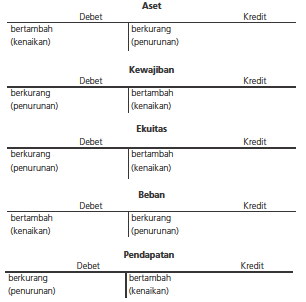 8
EKONOMI
untuk SMA dan MA Jilid 3
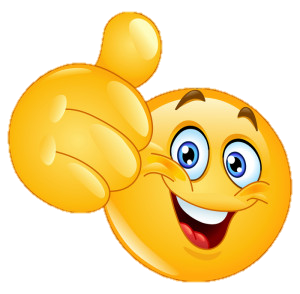 Let’s Go to
The Next Lesson!